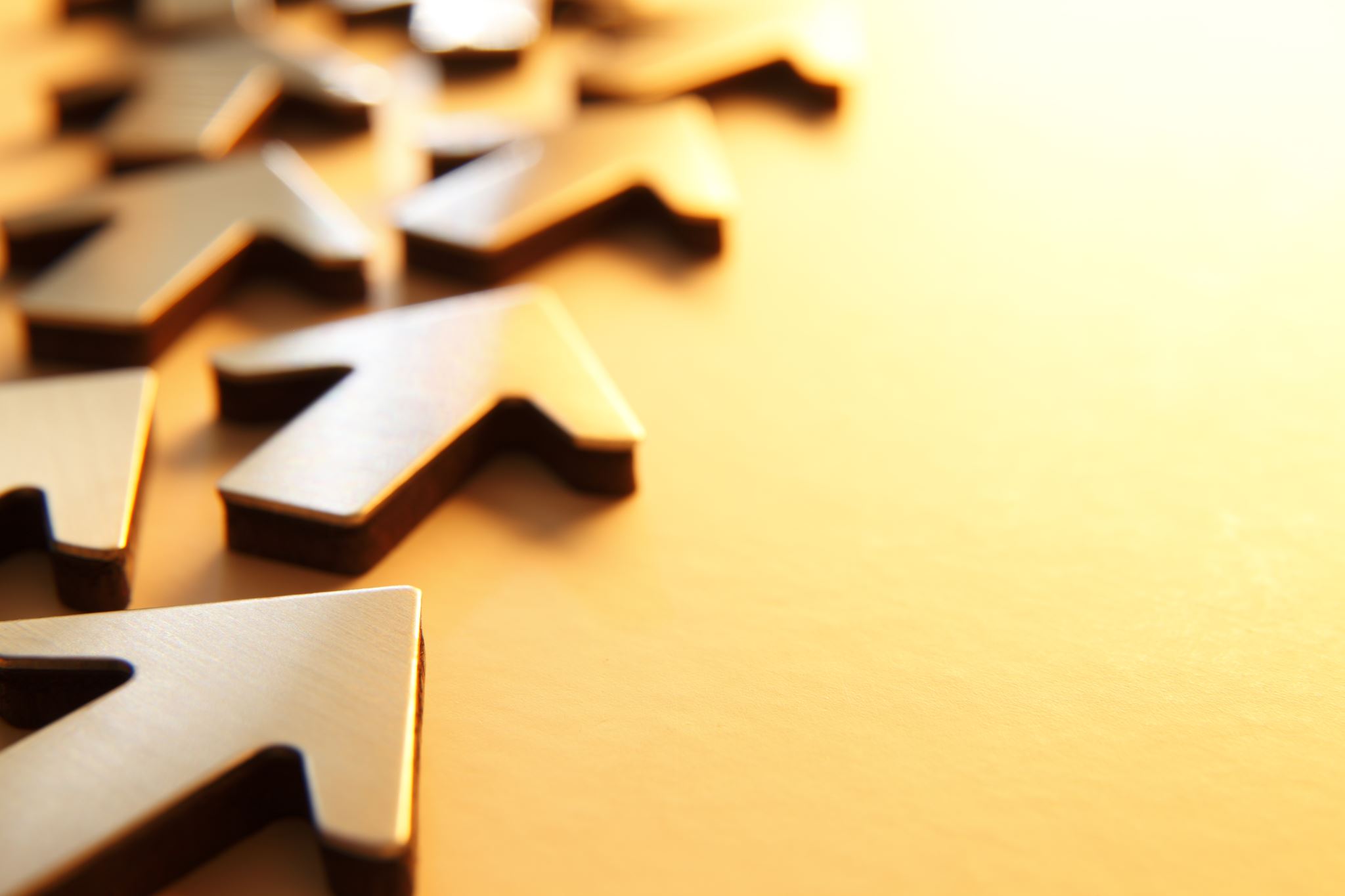 The Enlightenment or the Age of Reason
Philosophy, Literature, Society
The Enlightenment
can be seen as a return to where the Renaissance left off
 it goes beyond, however:
 the world can be known through:
 reason (Descartes)
 senses (David Hume)
 political power is a result of a social contract (John Locke, J.-J. Rousseau)
 separation of:
 church and state (Locke, Thomas Jefferson)
 the powers of government (aka checks and balances) (Montesquieu)
 religious tolerance*
John Locke (1632 – 1704)
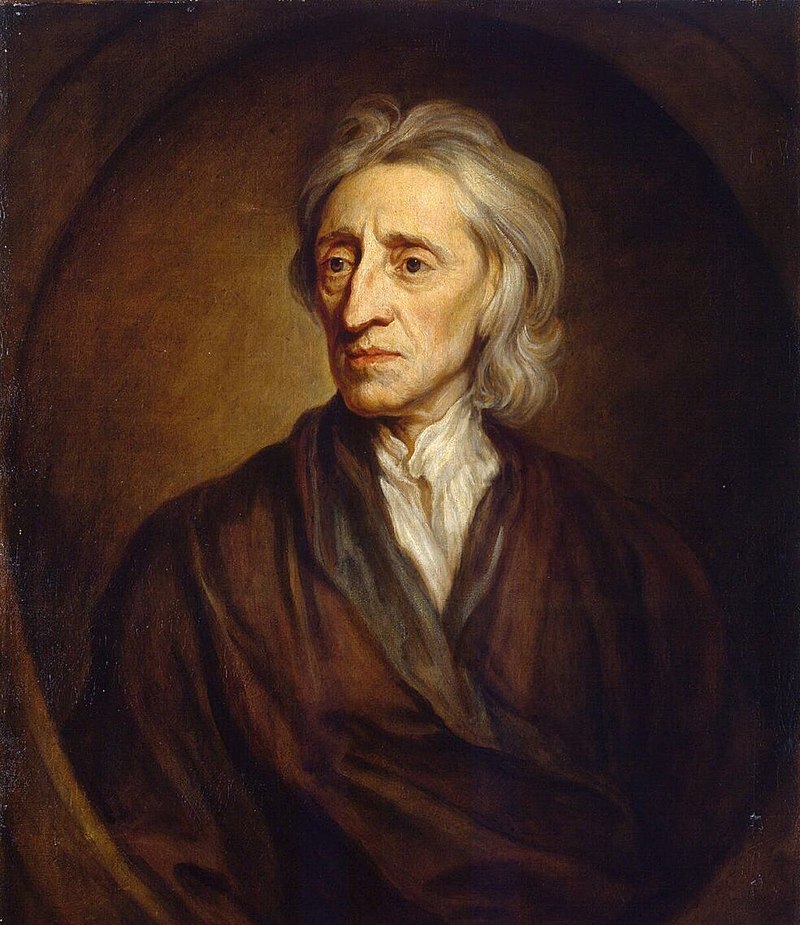 philosopher and physician
 one of the most influential thinkers of the Enlightenment:
 Voltaire, Rousseau, Montesquieu (as a social/political philosopher)
 Hume, Kant (theory of mind, empiricism)
 American and French Revolutions
 most important texts:
 Letters Concerning Toleration (1689, 1690, 1692)
 Two Treatises of Government (1689)
 An Essay Concerning Human Understanding (1689)
 major “non-political” ideas:
 the mind as tabula rasa
 religious tolerance
 modern Western conception of the self
Isaac Newton (1642 – 1726)
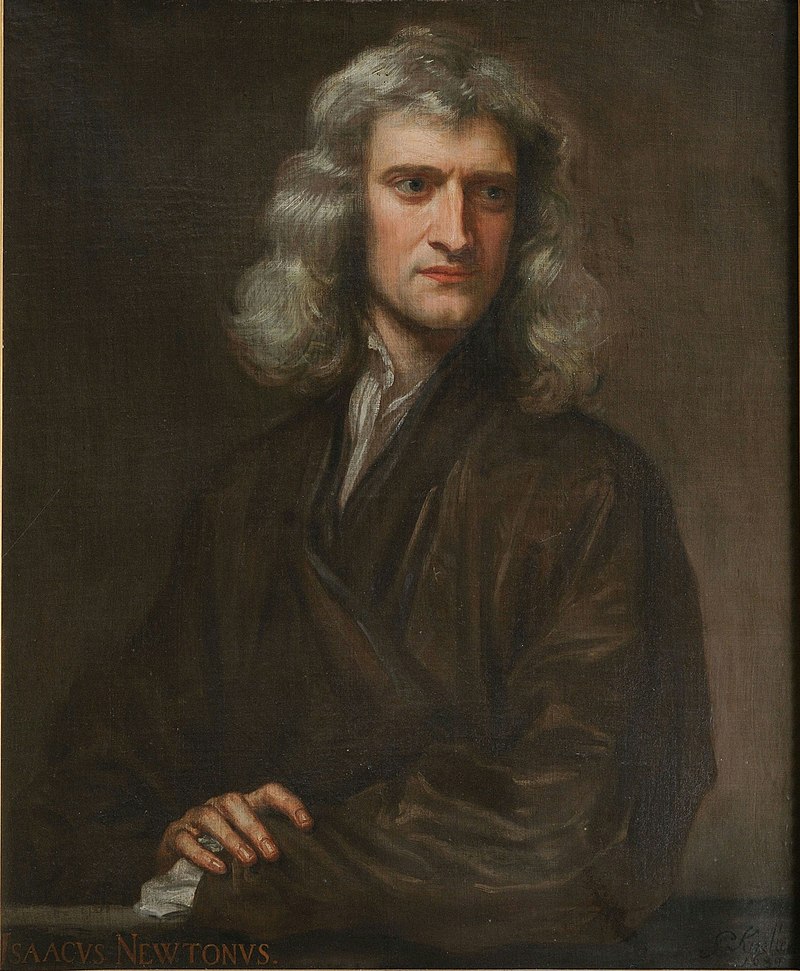 mathematician, physicist, astronomer, theologian
 one of the most influential scientists of all time:
laws of motion
universal theory of gravity
seminal contributions to optics
modern calculus (“with” Leibniz)
first attempt at a systematic measurement of temperature 
most important texts:
 Philosophiae Naturalis Principia Mathematica (1687)
 Opticks (1704)
 Arithmetica Universalis (1707)
David Hume (1711 – 1776)
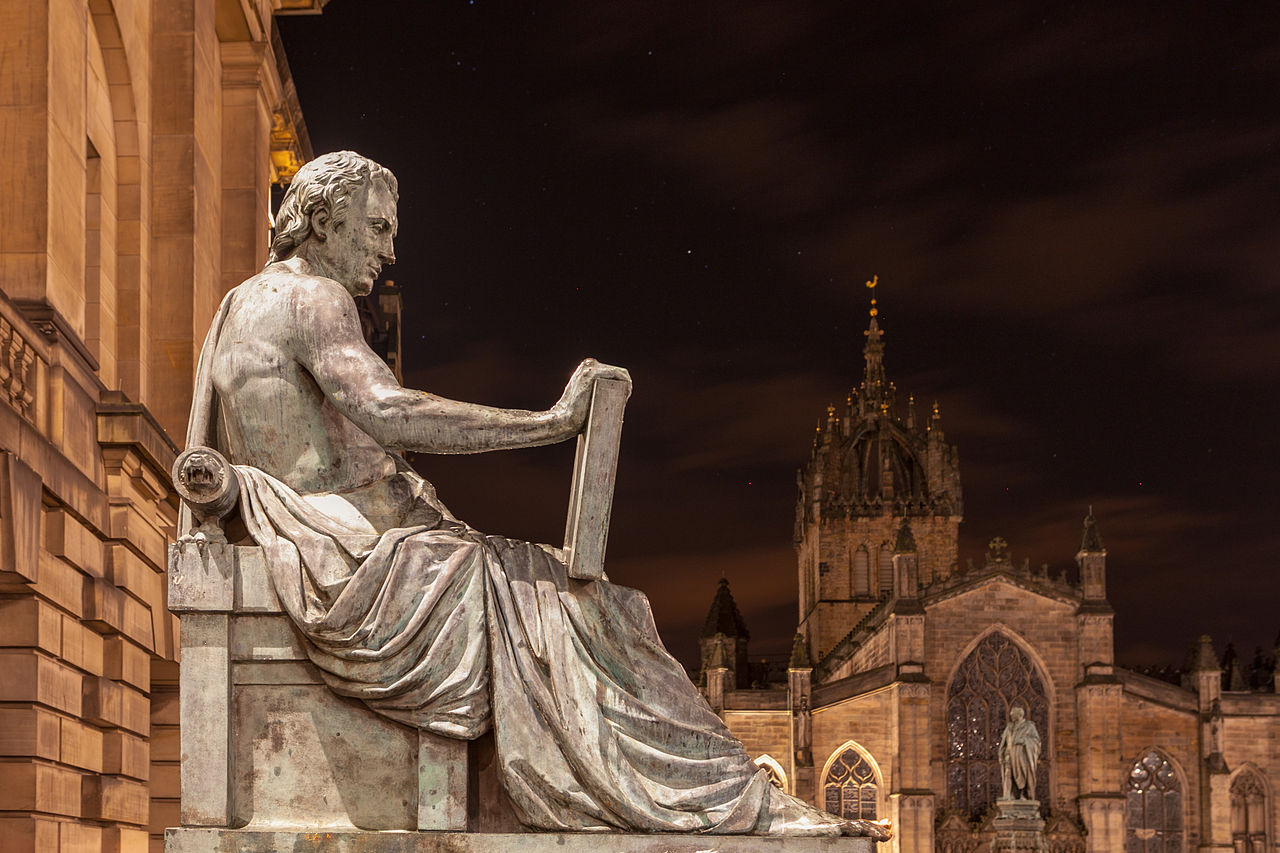 philosopher, historian, economist 
argues against innate ideas (like Locke)
inductive reasoning and causality:
are not universal laws
cannot be justified rationally
are the results of custom and mental habit
passions and impressions govern human behavior, not reason
ethics are based on emotions, not on abstract moral principles
there is no self, only a bundle perceptions without unity or cohesion
political theory:
private property
limited government
constitutionalism
most important texts:
 A Treatise on Human Nature (1739-40)
 An Enquiry Concerning Human Understanding (1748)
 An Enquiry Concerning the Principles of Morals (1751)
Augustan Literature
knowledge is gained through:
 reason, intellect, the head
 senses (observation)
 interested in:
 society, civilization
 what can be known
 the world is primarily understood (rather than experienced)
 literary works:
 balance, symmetry
 convention, tradition
 public issues
Augustan Literature
typical genres:
 essay
 satire
 dialog
 novel
 readership:
 wide and exponentially growing
 books are cheaper
 periodicals and newspapers
 circulating libraries
 still no concept of modern copyright
 middle-class women